FGAI4H-I-051
E-meeting, 7-8 May 2020
Working Group on Clinical Validation(WG-RC)
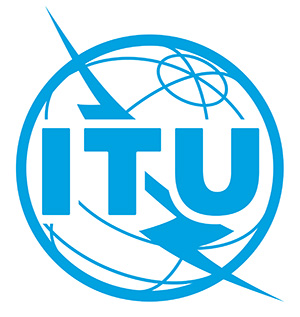 Purpose & Scope
If AI systems are to be trusted with tasks within healthcare, decision makers and healthcare professionals require independent evidence of effectiveness. 
The familiar pathway of clinical studies and randomised control trials is a good model for pharmacological or surgical interventions.
The requirements can be subtly different for AI systems that are continuously evolving with version changes and iterations occurring rapidly.
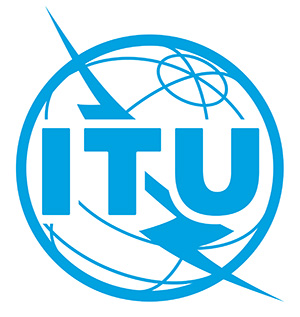 Work to date:

First draft of document on clinical evaluation: 
Gives an overview of current challenges

Had been working on obtaining funding for in person meetings
Unlikely to be possible now in a timely manner
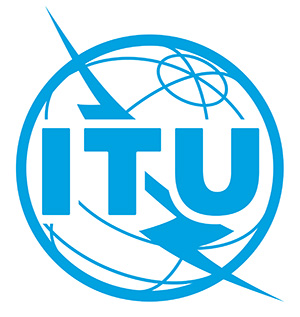 Next steps:

To arrange an virtual meeting of experts to feed back on and improve this document
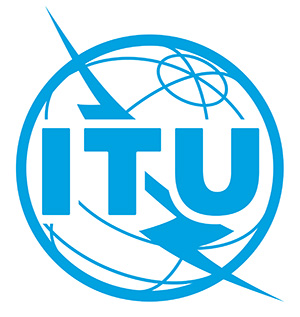